漢字の広場⑦
さまざまな読み方
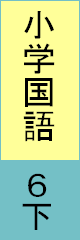 ５８～５９ページ
劇
げき
場
遺
い
業
皇
おう
子
天
皇
のう
陛
へい
下
皇
后
ごう
目的地に
至
いた
る
しゃく
尺
度
養
蚕
さん
業
人間の
肺
はい
規
律
りつ
政
党
とう
食
欲
よく
Copyright (C) 2016 / 柏市教育委員会　 All Rights Reserved.